Works within the network and link with standardization bodies
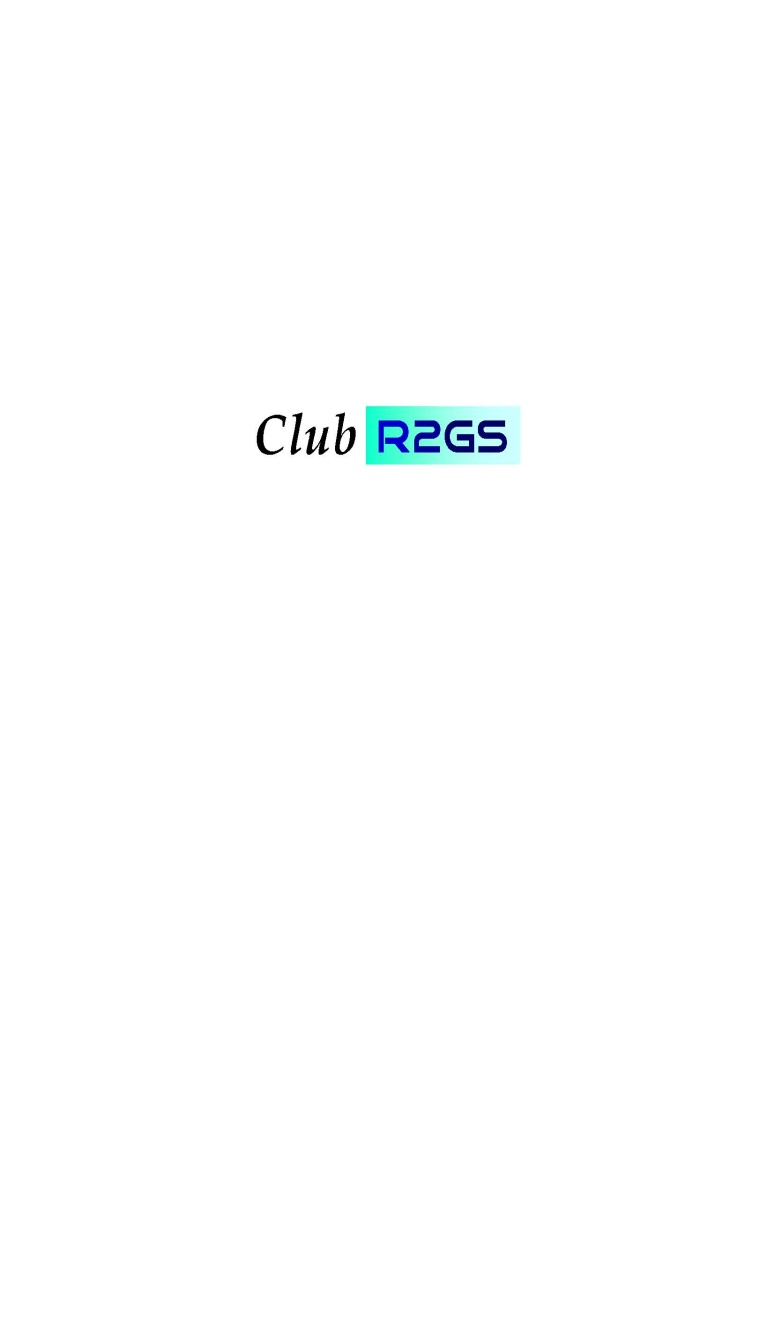 Link: http://en.wikipedia.org/wiki/Information_security_indicators
ISO JTC1 SC27
Gérard Gaudin
ITU-T SG17 Q4
Whole European Coordination
ETSI ISG ISI
MITRE (US)
European Commission
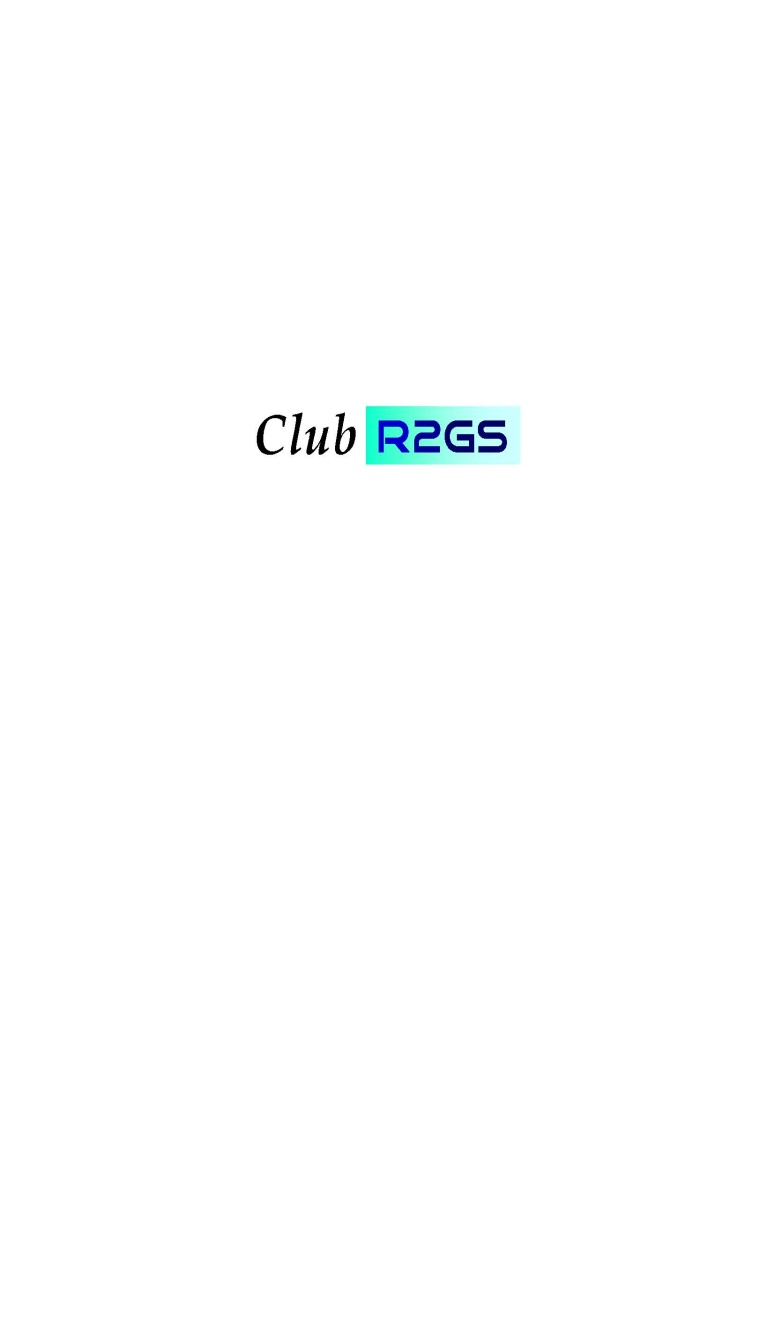 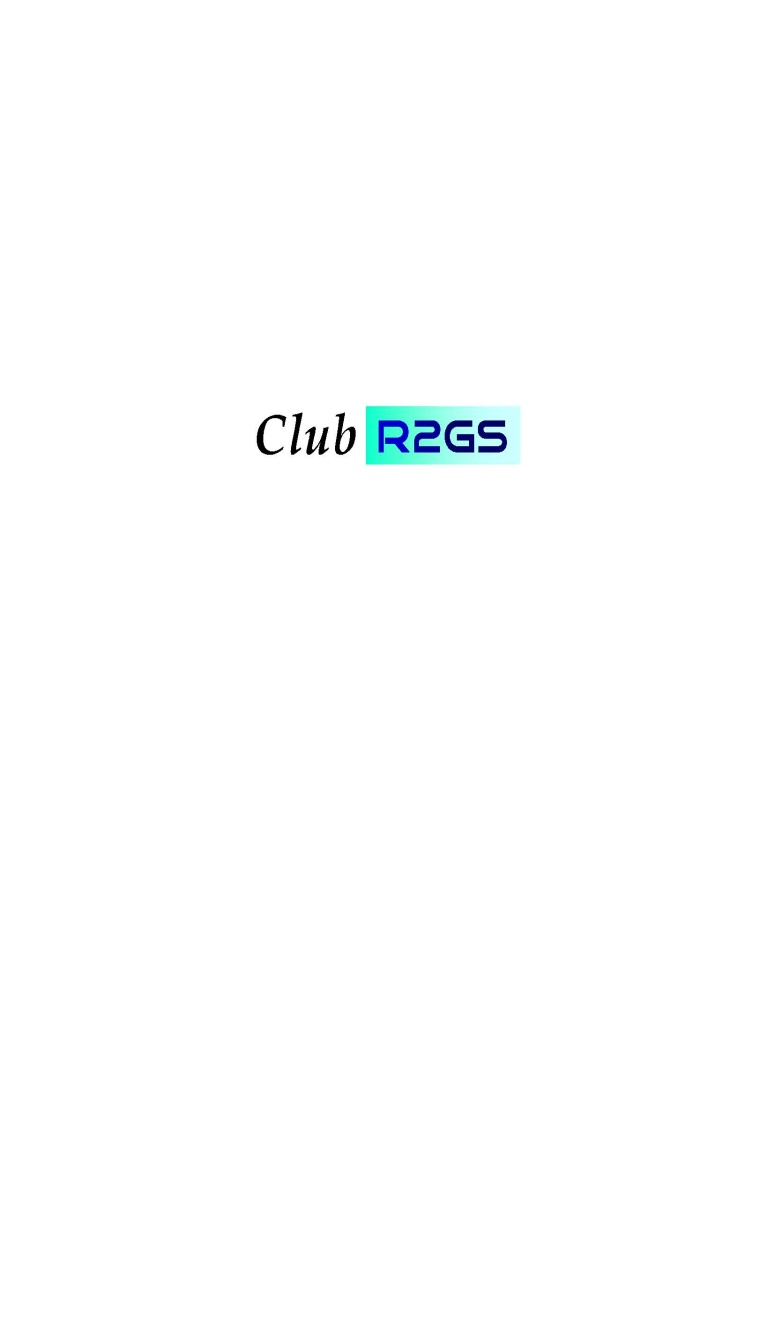 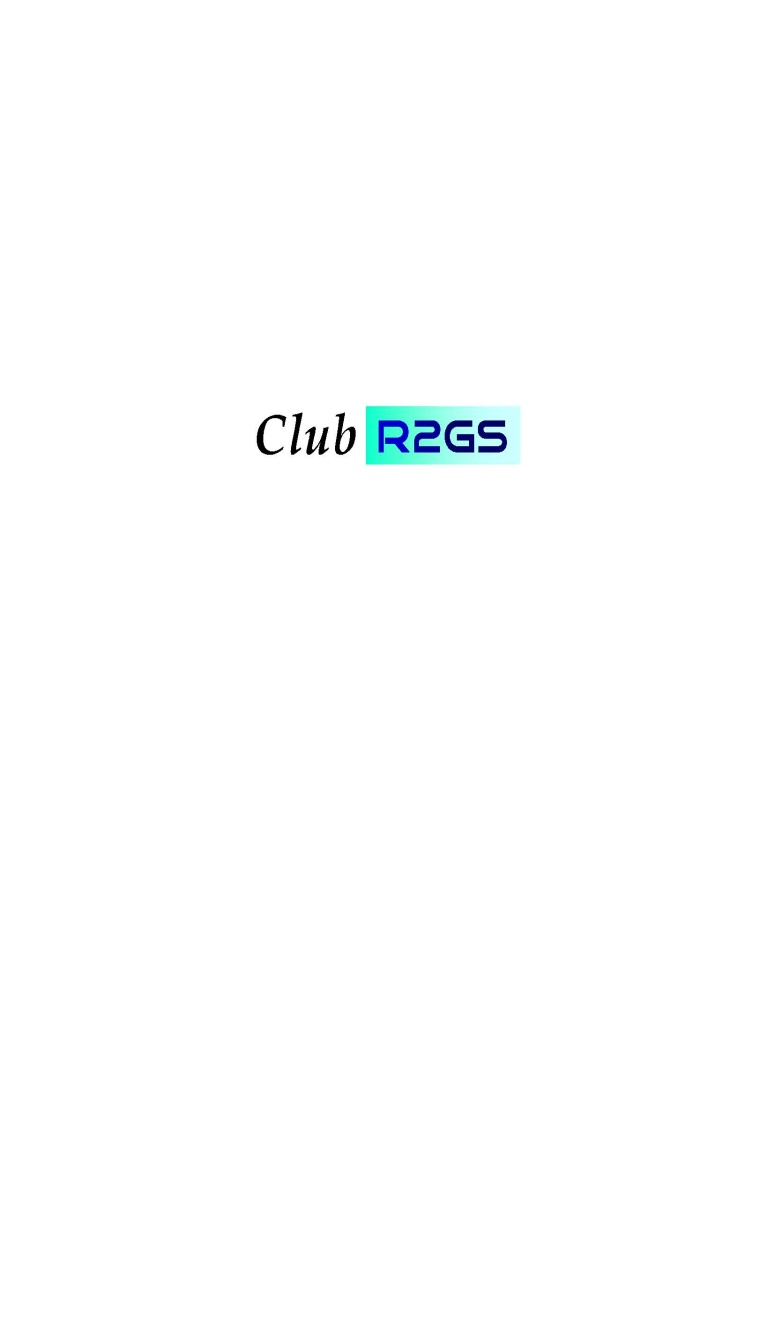 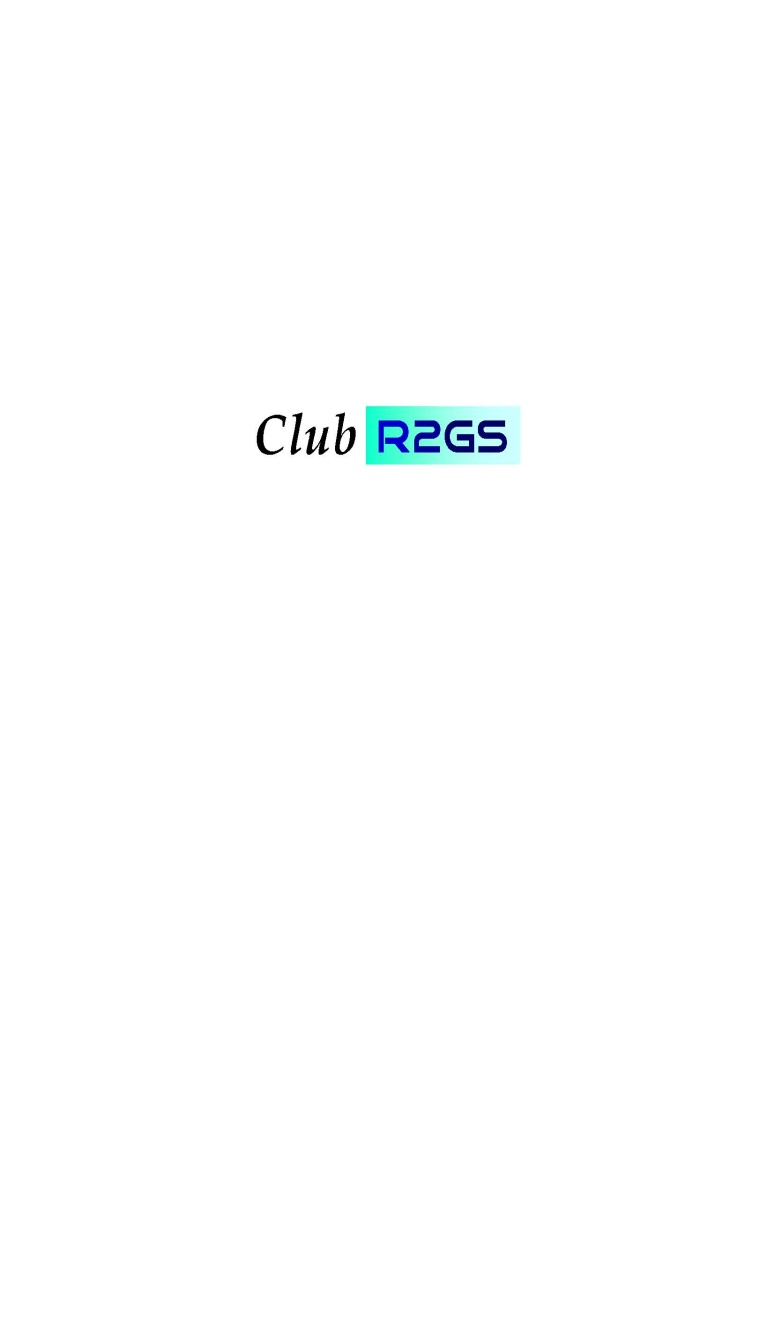 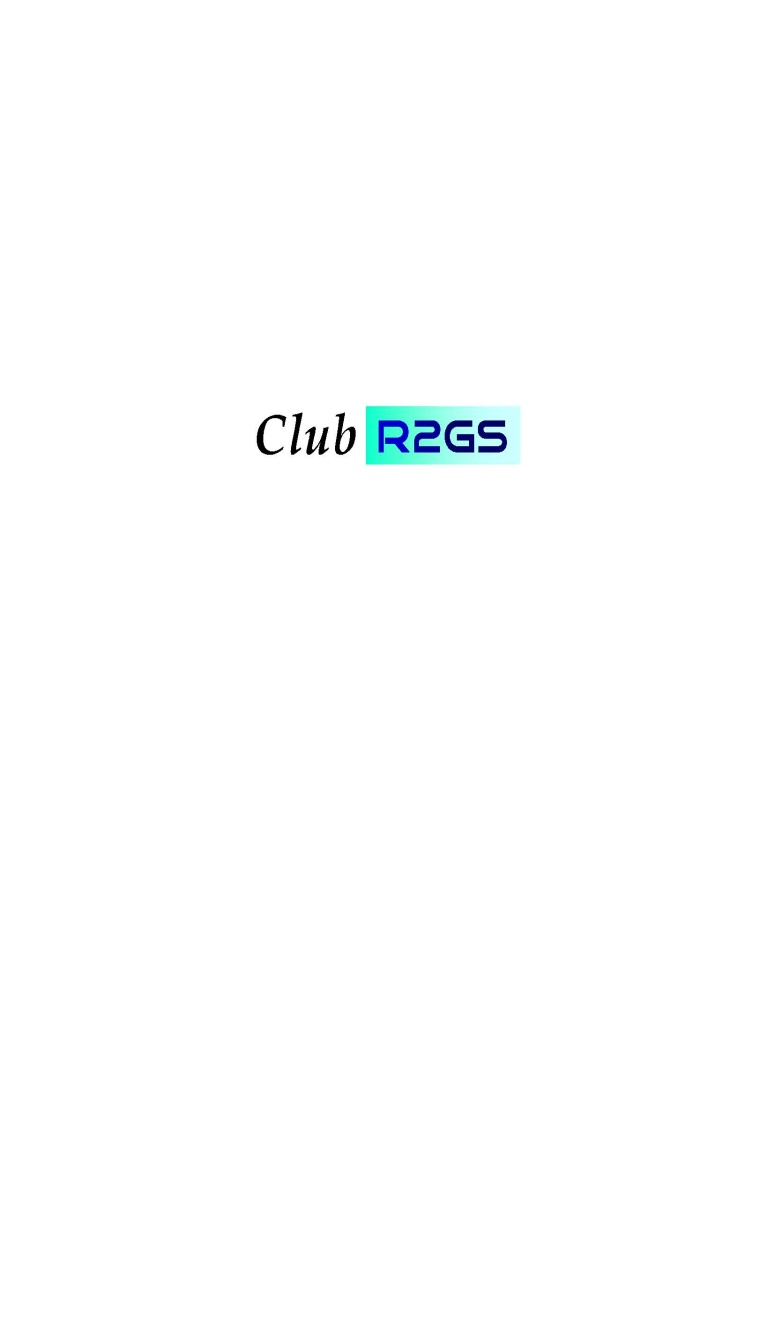 Local Chapter
Local Chapter
Local 
Chapter
Local 
Chapter
Local 
Chapter
Local Chapter
France
UK
Germany
Italy
Luxemburg
Country X
Andrea Hazeldine/
  Fortune Barnard

 Main works: 
     
     . Link with Project 
     Auburn
   . Links with secu-
     rity providers 
     (implementation of
     ISI indicators)
Gérard Gaudin


 Main works: 
     
     . 7 WGs (0 to 6)
   . WG 4 (all added 
    values & especially
    How to detect)
   . WG 6 (Security
    Incident Manage-
    ment)
   . « Matinales »
   . « Assises Cyber 
     Défense et SIEM »
Jan deMeer/
  Axel Rennoch

 Main works: 
     
     . Marketing 
    collaterals
   . Relations between
    Risk Analysis and
    ISI indicators and
    event model (contri-
    bution to ETSI and
    ISO)
   . ISO SC27/ETSI ISG
     ISI Liaison officer
Genseric Cantour-net/Luigi Romano

 Main works:

  Recently launched 
  on 11 March 2014
  in Milan
Christophe Bianco


 Main works:  

  To be launched 
  on 18/19 June 2014
  near Luxemburg
Gérard Gaudin – 13 March 2014